Questões comentadas do enem
___________________________
Um guia rápido e prático para te ajudar a ter um desempenho melhor na prova de Língua Inglesa.
TEACHER CHEILA RIZZO
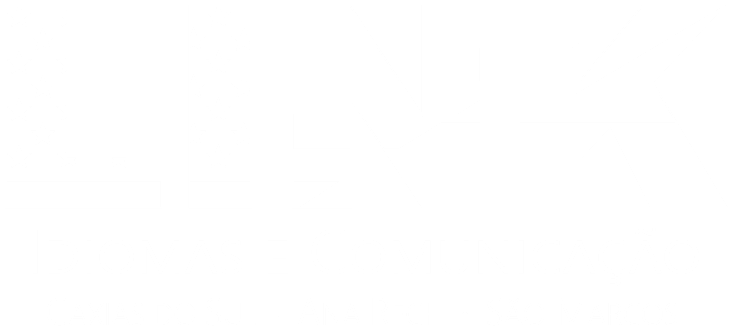 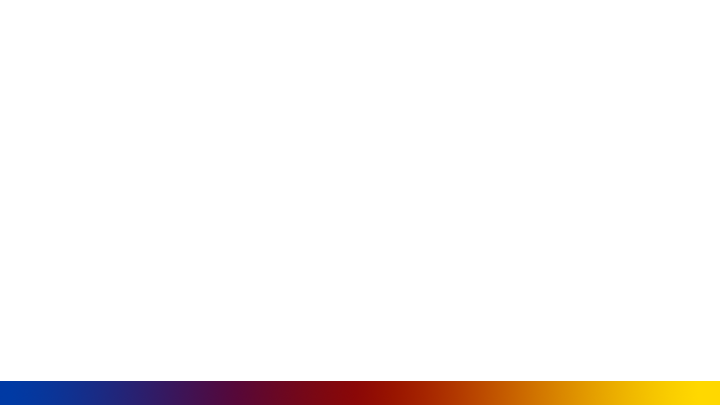 COMO OBTER
UMA BOA NOTA?
Preciso ter nível avançado para fazer a prova de Inglês?
Como a nota de Inglês influencia na pontuação total?
Quais os maiores obstáculos de uma prova de língua estrangeira?
Como estudar para uma prova de inglês do Enem?
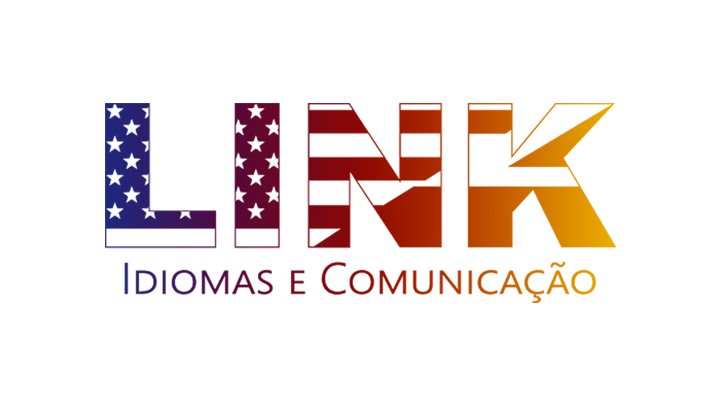 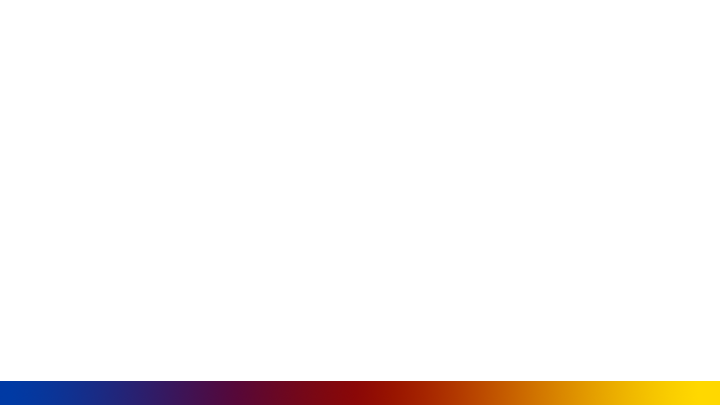 1.
Análise das questões;

Inglês básico – mitos e verdades;

Inglês  e Português são avaliadas juntas;

Interpretação;

Conhecendo a maneira como a prova é feita.
2.
3.
4.
5.
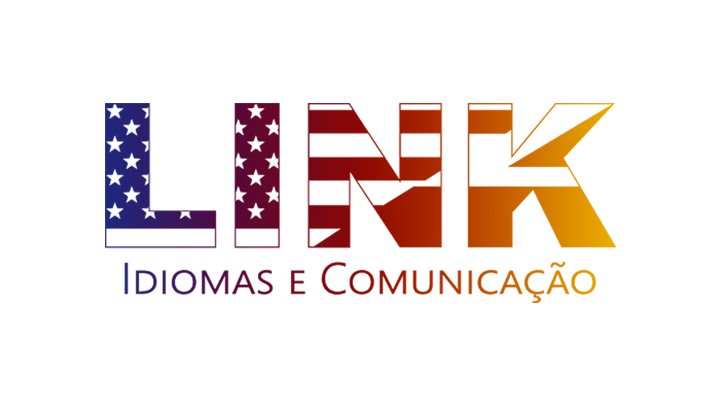 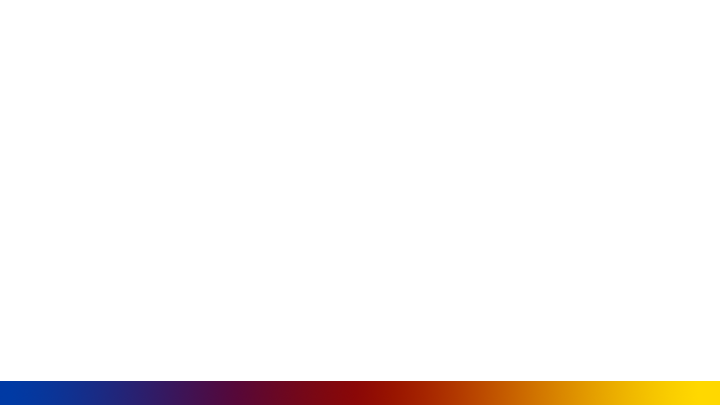 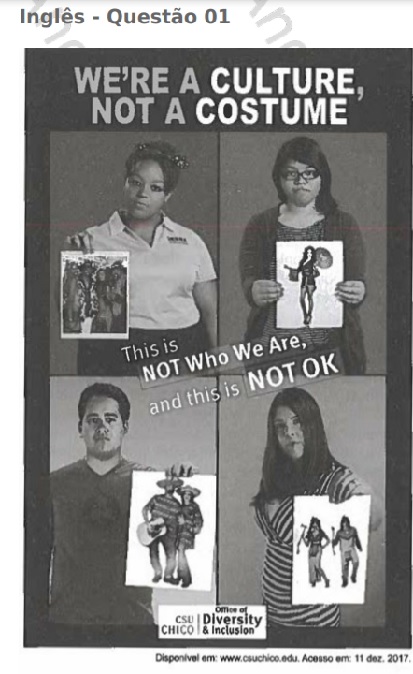 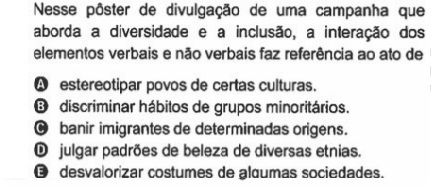 Questão 1 | ENEM 2020
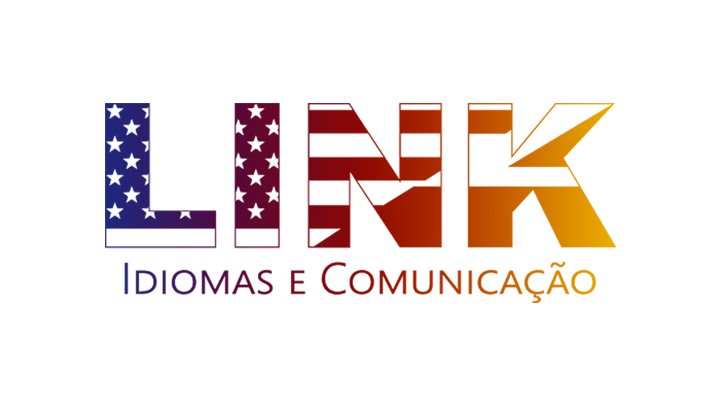 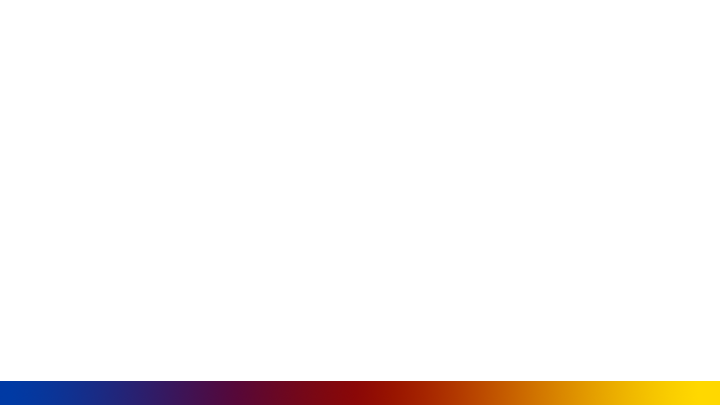 ANÁLISE
DA QUESTÃO:
Esteriotipar – discriminar – banir – julgar – desvalirizar
“We’re a culture”
Costume - ?
Imagem
Diversity and inclusion
ALTERNATIVA CORRETA:
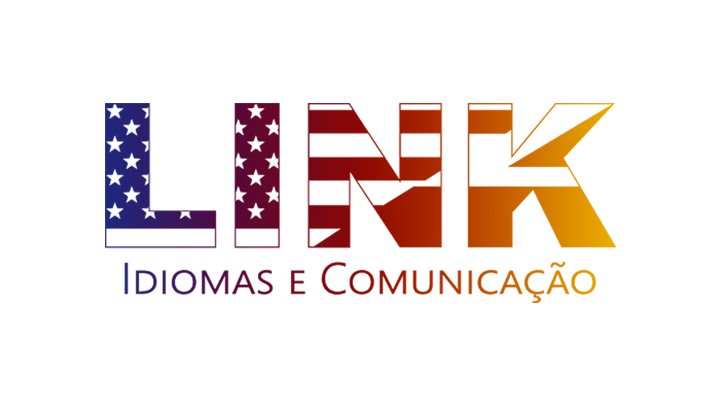 ALTERNATIVA CORRETA:
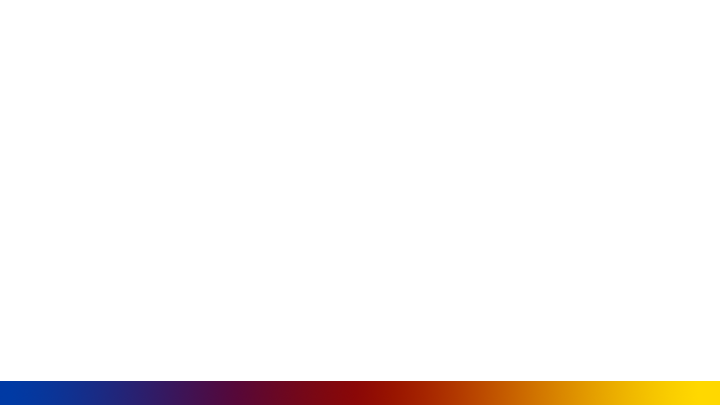 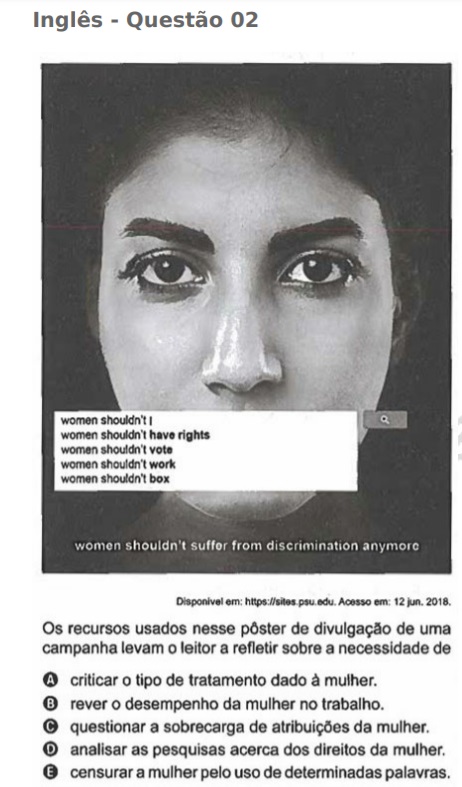 Questão 2
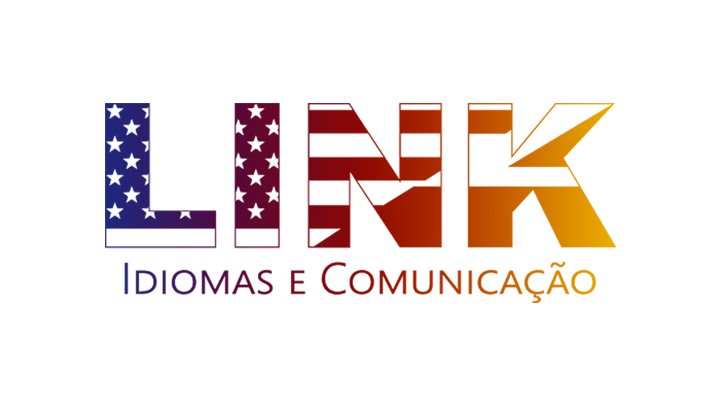 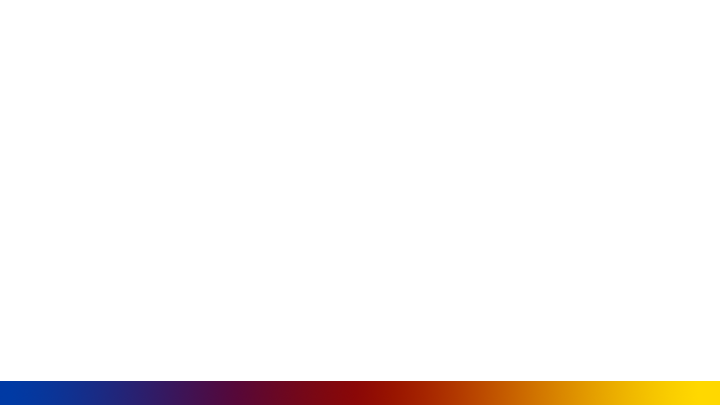 ANÁLISE
DA QUESTÃO:
Imagem – mulher com a boca tapada
Shouldn’t – como interpretar 
Análise de palavras
ALTERNATIVA CORRETA:
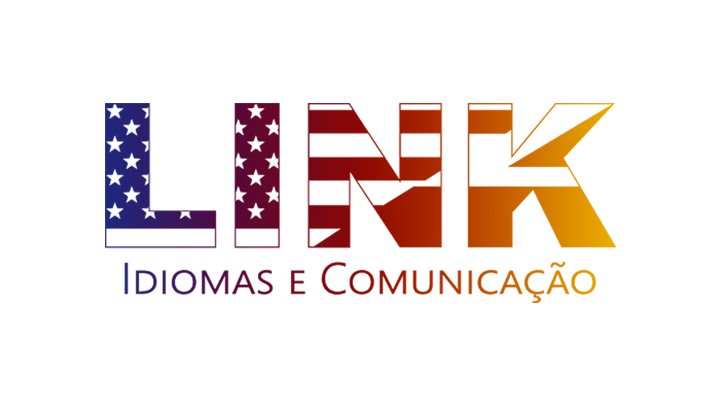 ALTERNATIVA CORRETA:
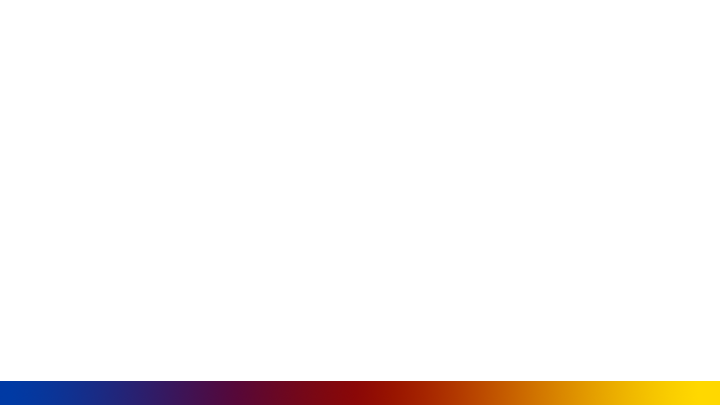 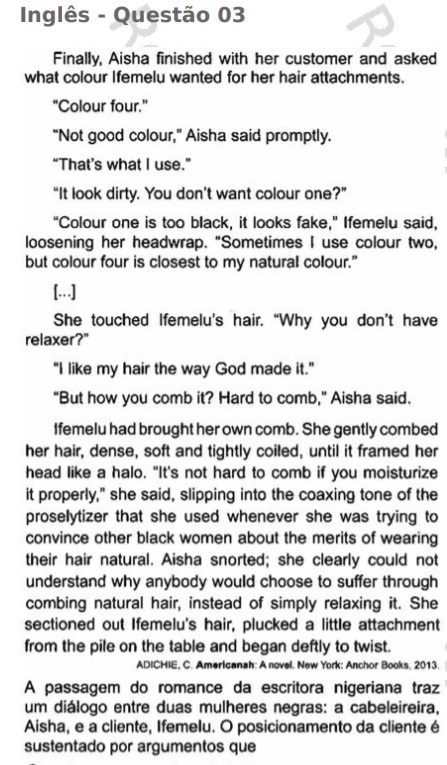 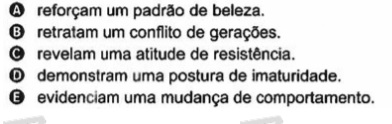 Questão 3
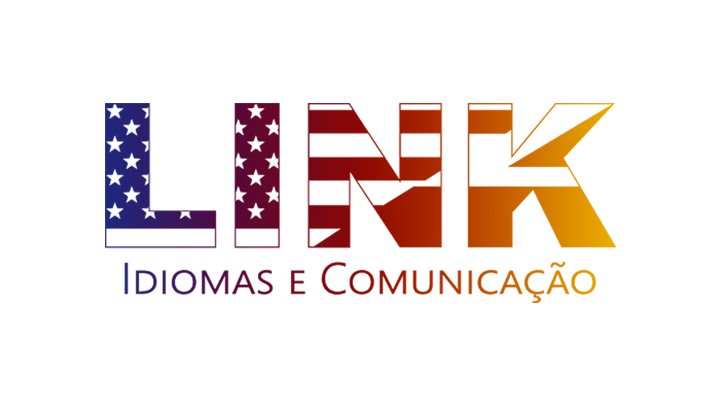 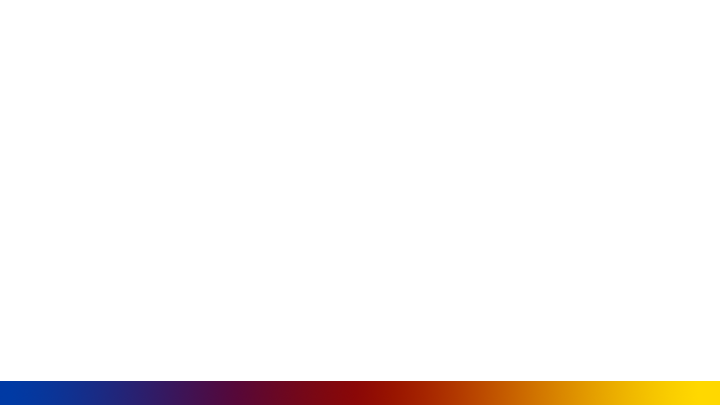 ANÁLISE
DA QUESTÃO:
Não há imagem
Como ler um texto em inglês e interpretar
Analisar a própria pergunta
Analisar as alternativas
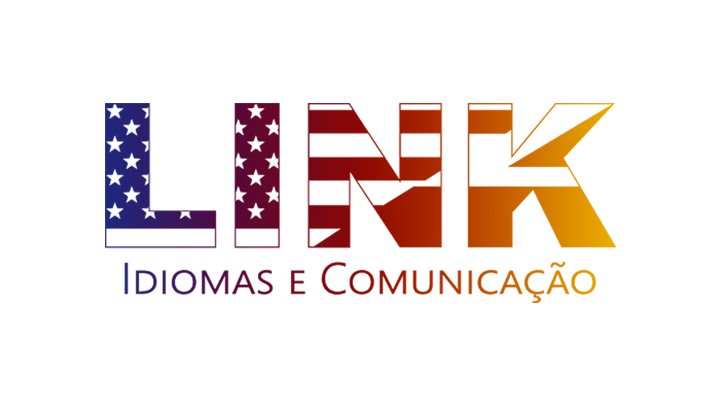 ALTERNATIVA CORRETA:
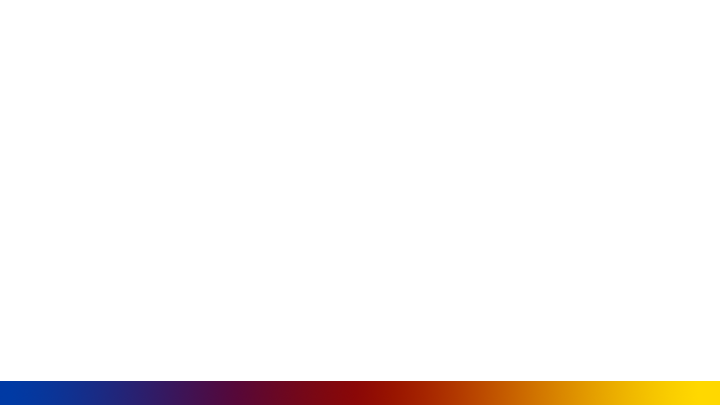 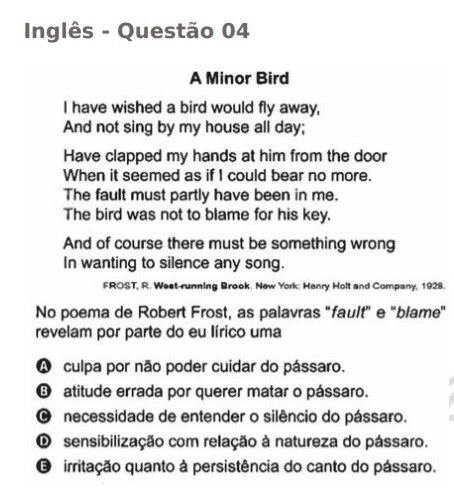 Questão 4
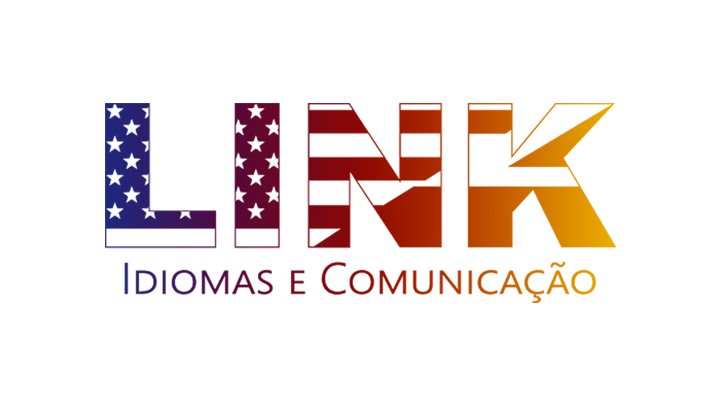 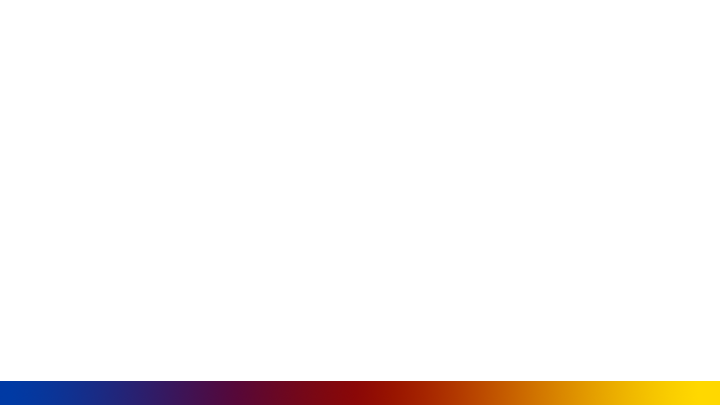 ANÁLISE
DA QUESTÃO:
O que é eu-lírico?
Sobre o que o poema fala?
Palavras que ajudam a descobrir a alternativa
Como identificar o significado de palavras pelo contexto
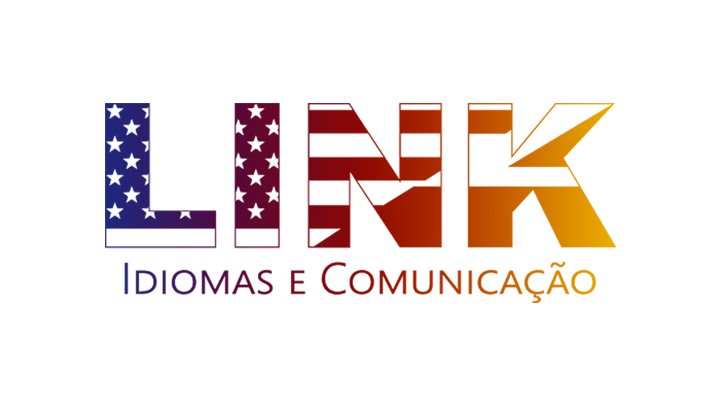 ALTERNATIVA CORRETA: d
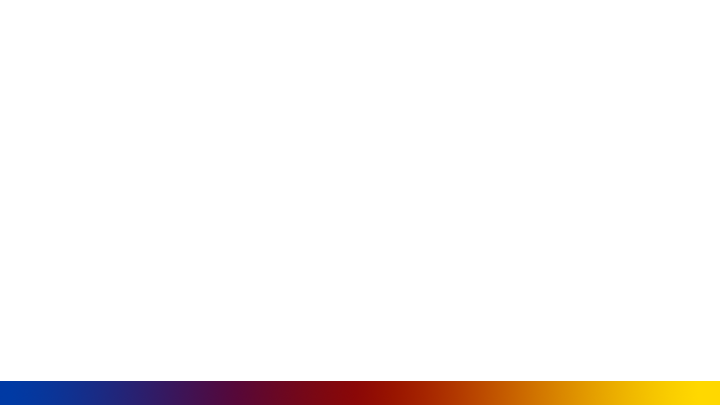 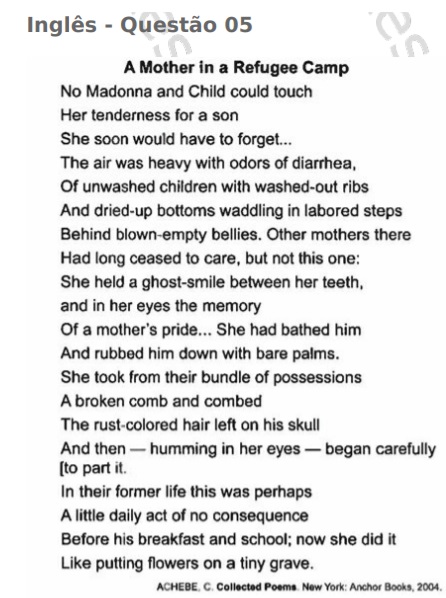 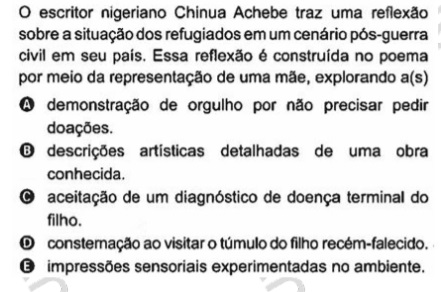 Questão 5
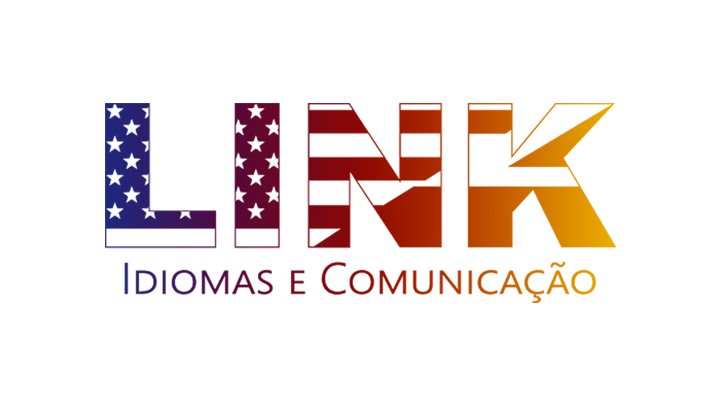 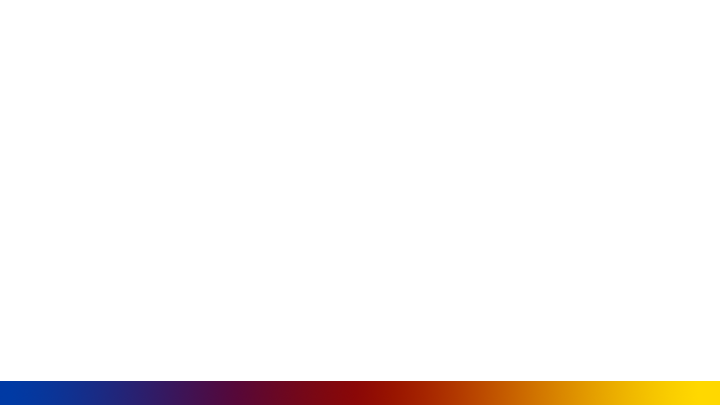 ANÁLISE
DA QUESTÃO:
Título do texto
Contexto 
Como analisar o texto
Alternativas
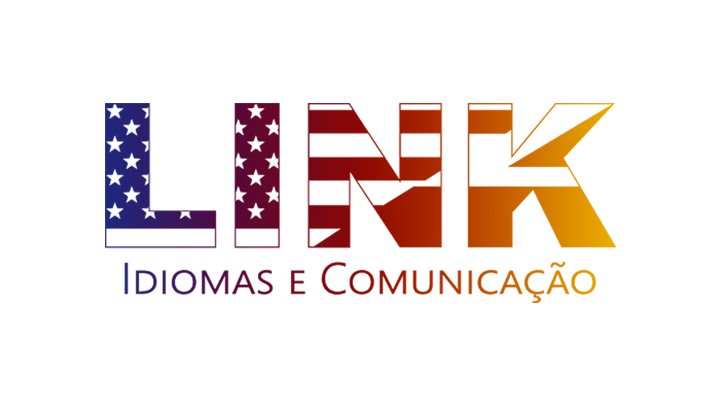 ALTERNATIVA CORRETA:
ENEM 2019
QUESTÕES
COMENTADAS
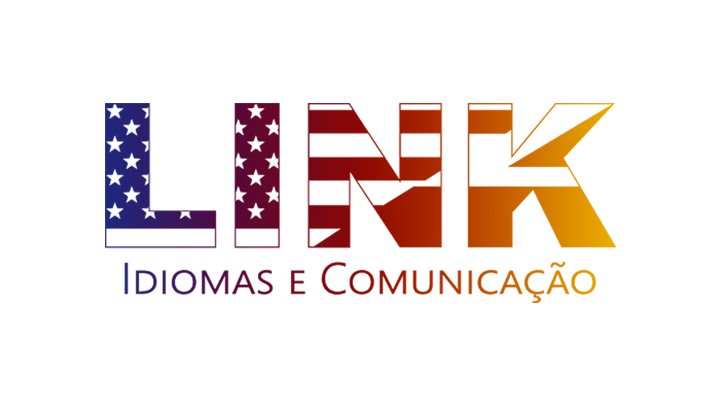 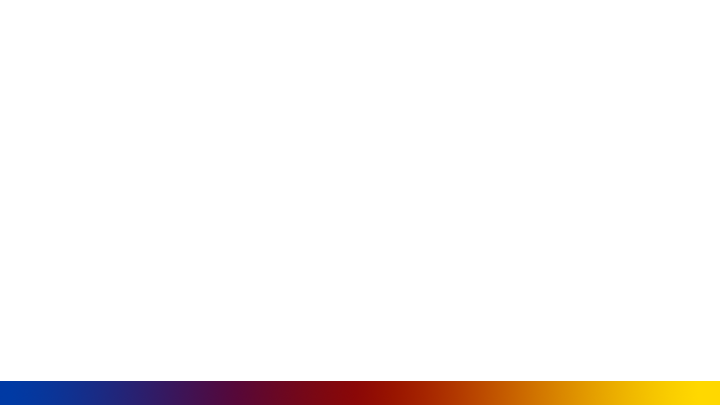 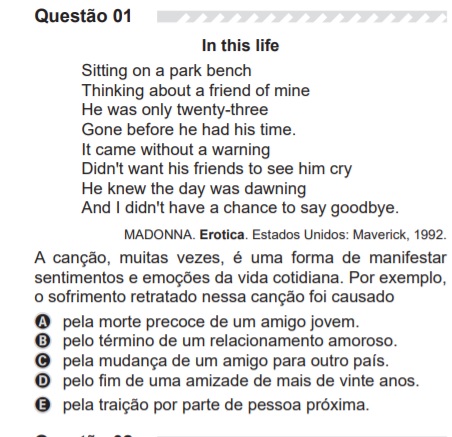 Questão 1
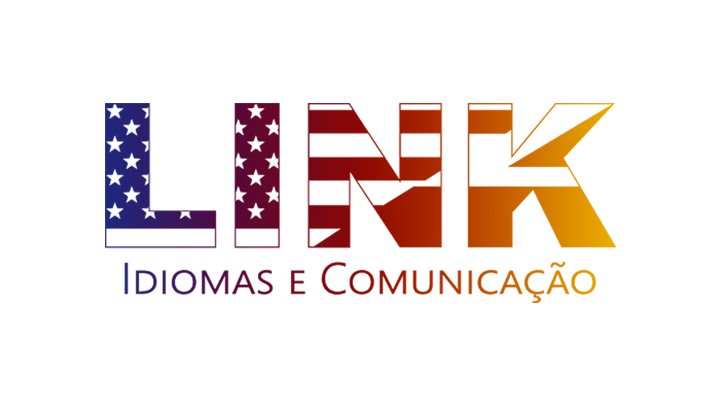 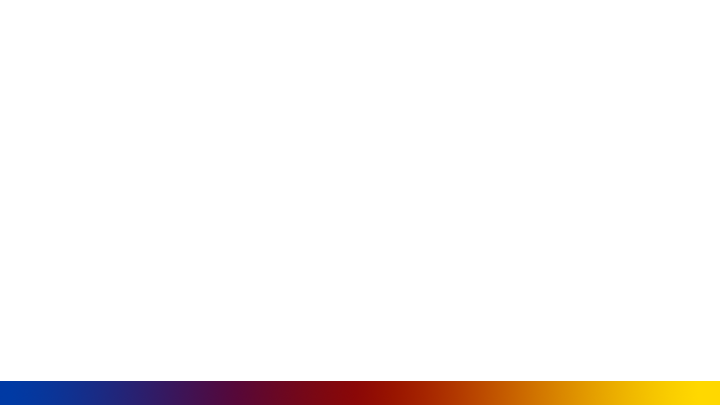 ANÁLISE
DA QUESTÃO:
Identificar palavras conhecidas;
Relacionar com as alternativas.
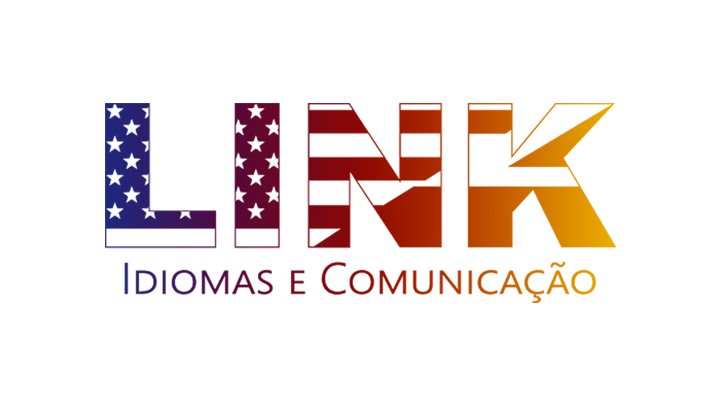 ALTERNATIVA CORRETA:
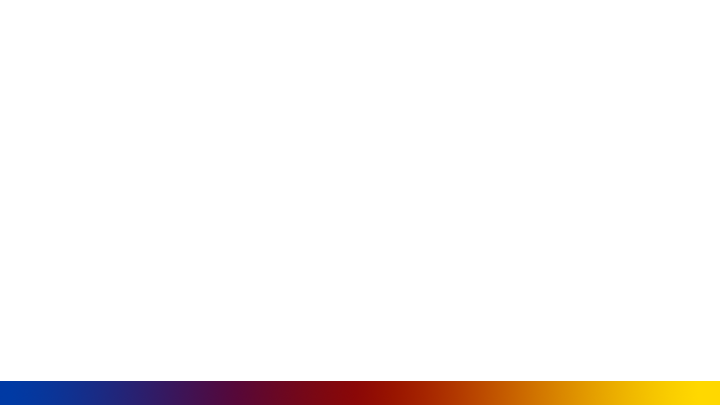 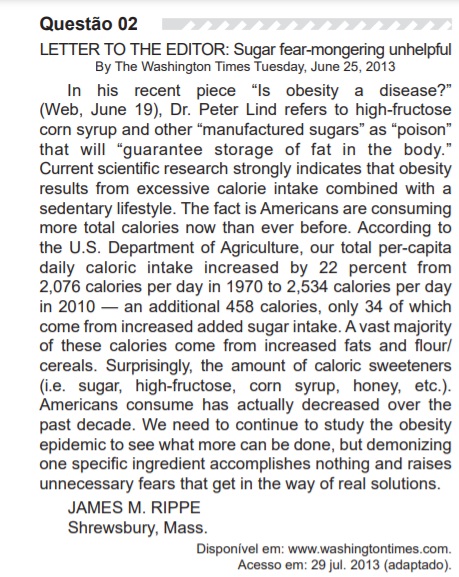 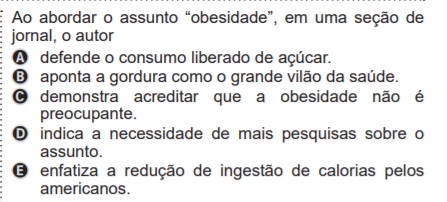 Questão 2
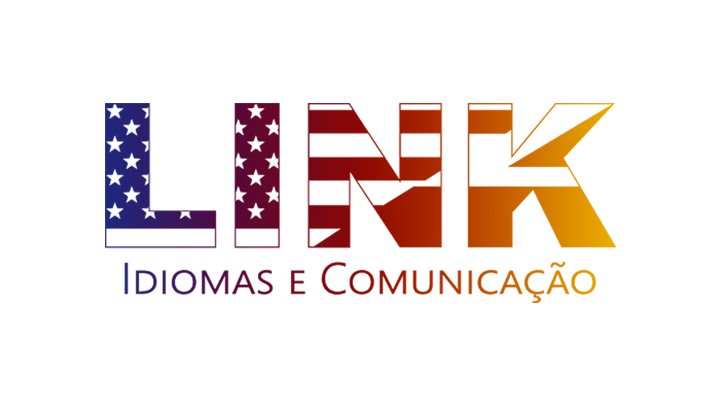 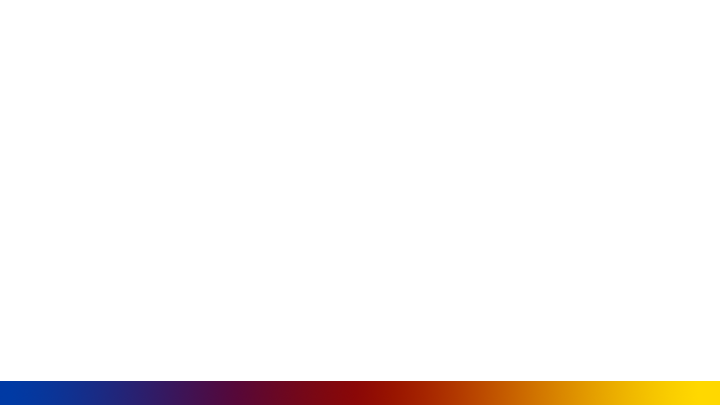 ANÁLISE
DA QUESTÃO:
Prestar atenção no tema da questão;
Palavras chave do texto;
Eliminar alternativas que não condizem com a questão;
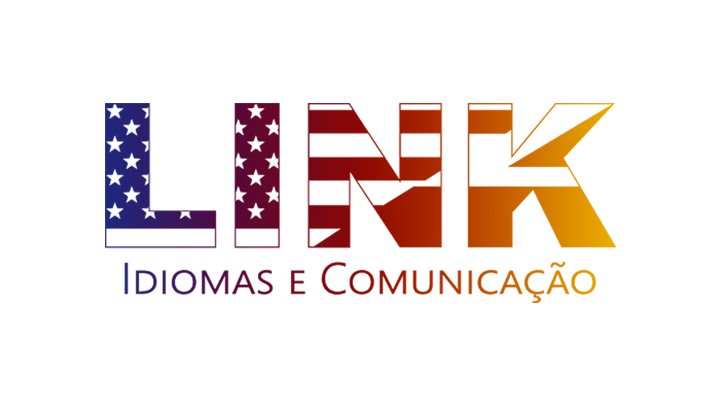 ALTERNATIVA CORRETA:
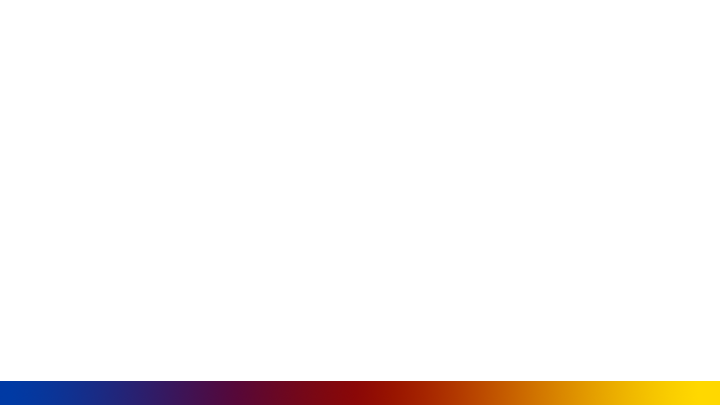 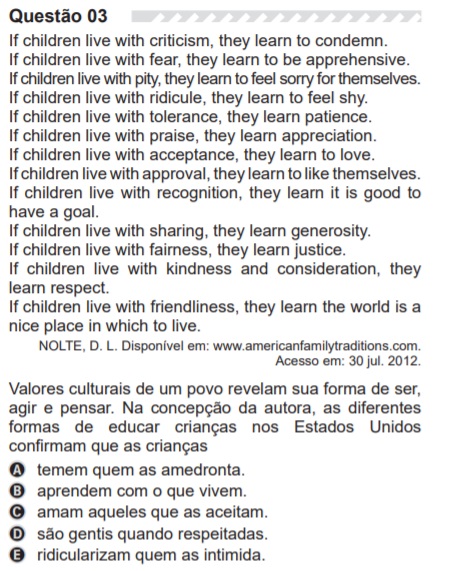 Questão 3
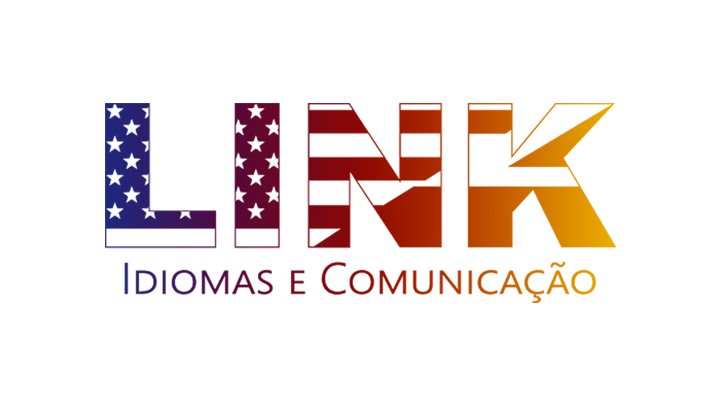 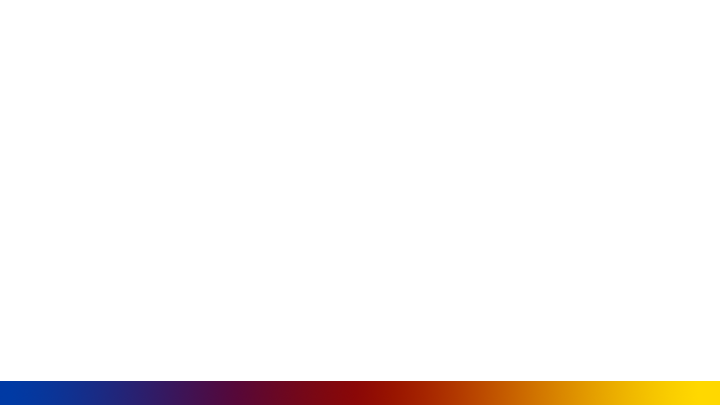 ANÁLISE
DA QUESTÃO:
Palavras-chave;
Analisar a pergunta;
Educar crianças.
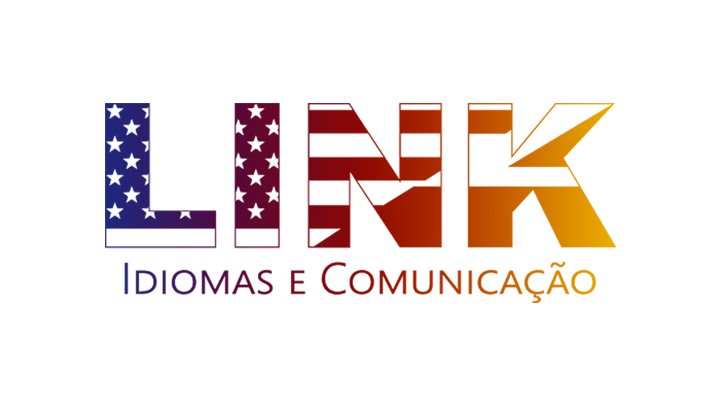 ALTERNATIVA CORRETA:
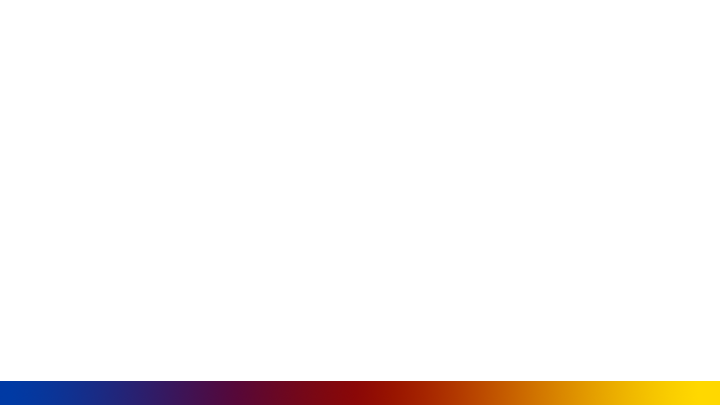 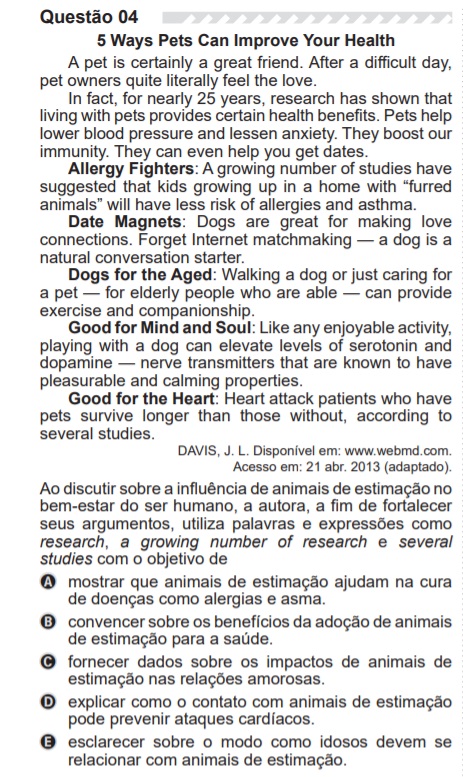 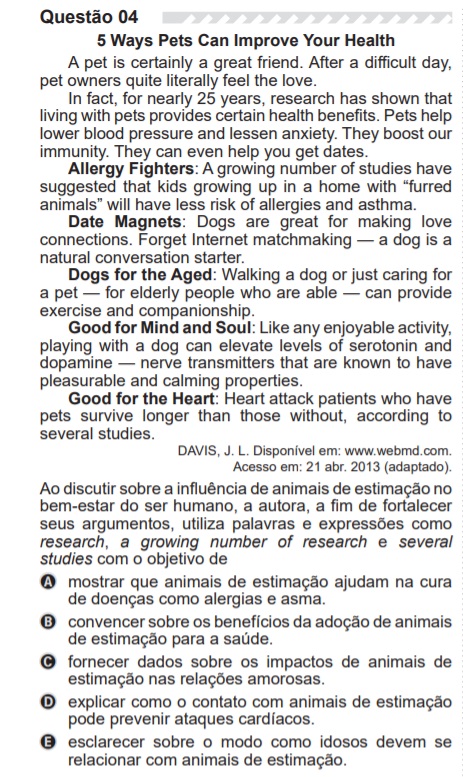 Questão 4
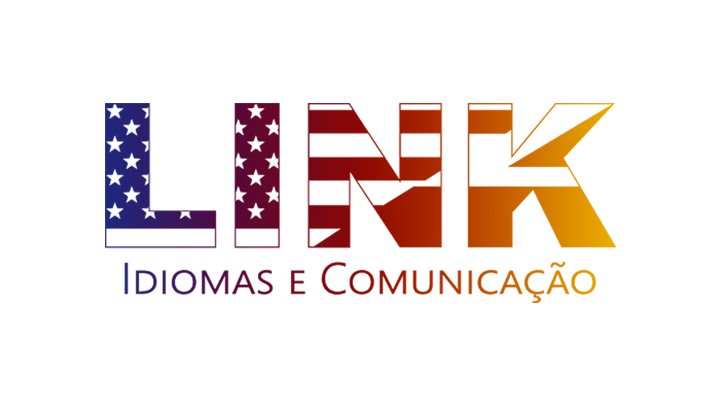 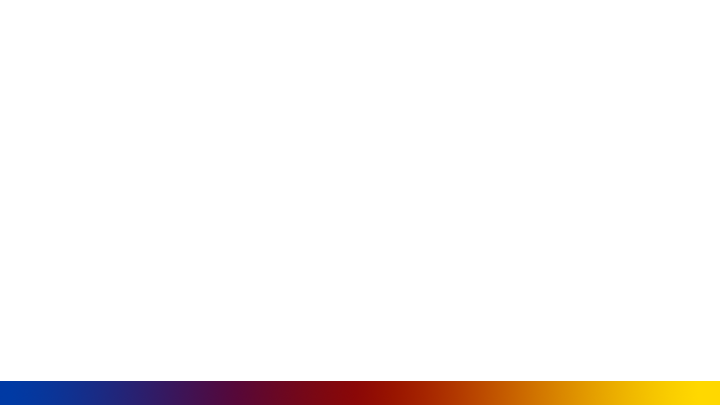 ANÁLISE
DA QUESTÃO:
Como eliminar alternativas;
Interpretação do texto;
Palavras em destaque.
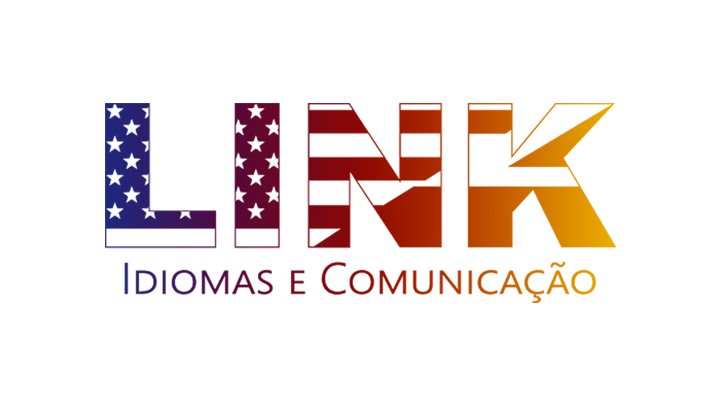 ALTERNATIVA CORRETA:
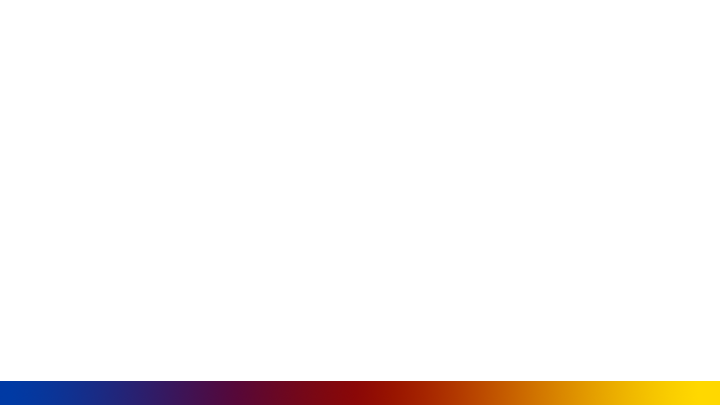 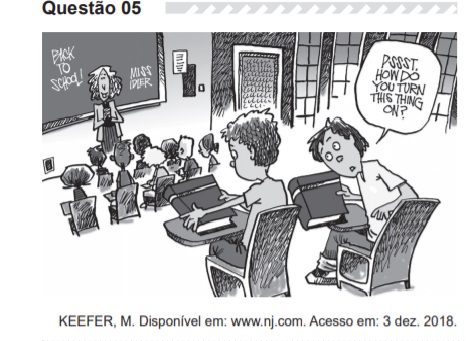 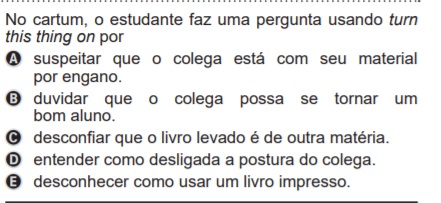 Questão 5
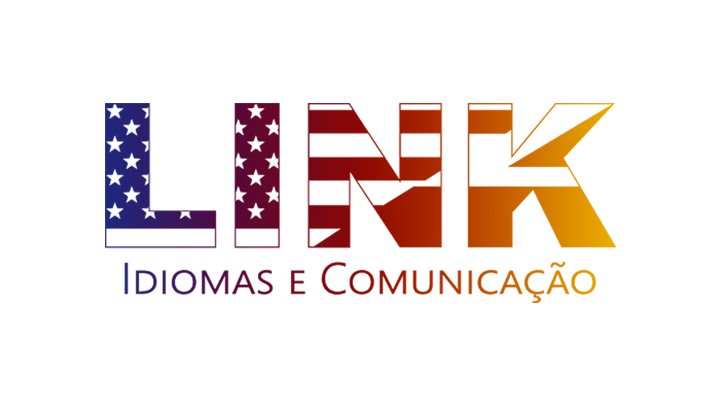 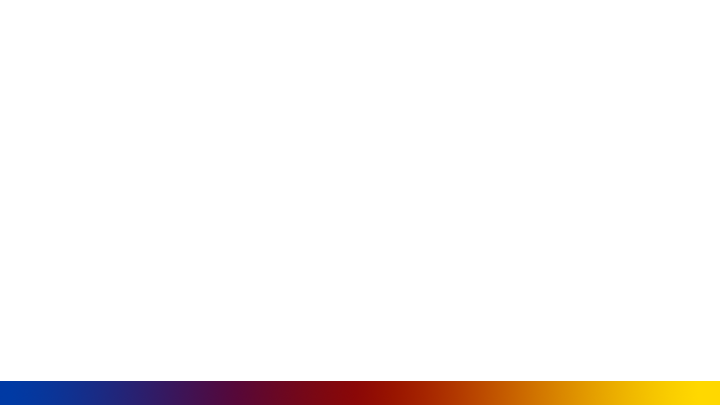 ANÁLISE
DA QUESTÃO:
Inglês básico: “turno n”, “thing”, “how”
Analisar contexto e imagem.
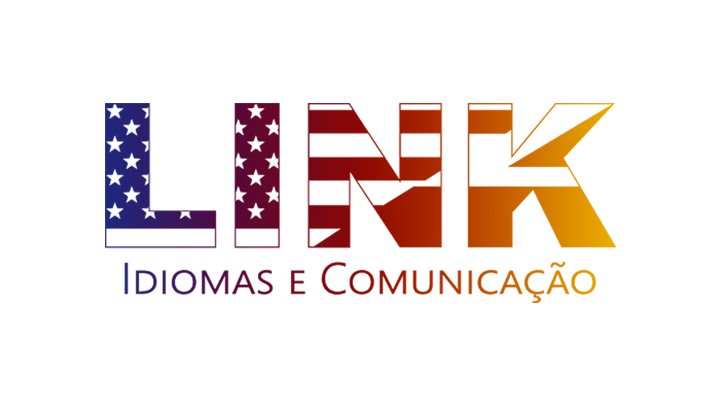 ALTERNATIVA CORRETA:
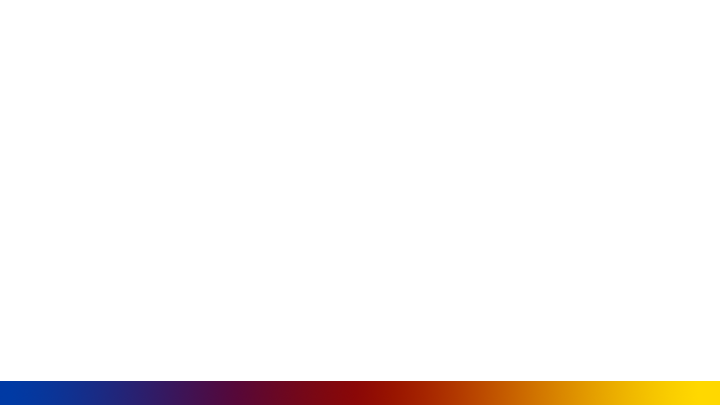 CONSIDERAÇÕES FINAIS
Ao nos depararmos com uma prova de língua estrangeira, muitas vezes no sentimos nervosos e despreparados para a realização da mesma, porém, devemos lembrar que, um teste como o do Enem nunca vem descontextualizado, as questões que serão trazidas, sempre têm alguma relação com o que está acontecendo no mundo.
Calma, paciência e um pouco de conhecimento te ajudarão sim, a melhorar tua nota!
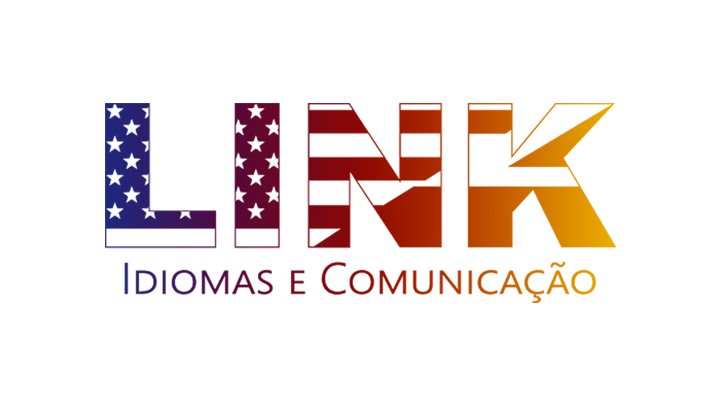 OBRIGADA!
=D
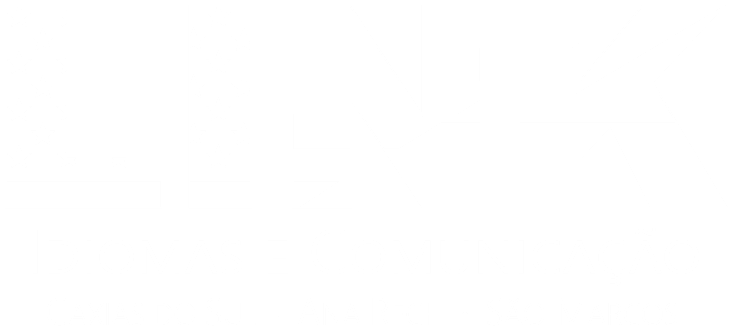